Муниципальное бюджетное дошкольное образовательное учреждение детский сад №18 «Родничок»ГО Карпинск«Наш весёлый урожай!»2 младшая группаВоспитатель: Чащихина Елена Сергеевна
Творческая выставка «Дары осени»(поделки ребят и их родителей из овощей, фруктов и ягод)
Малыши с большим интересом рассматривали «ёжиков» из кабачка и груши, «собачку» из картофеля и цветной капусты, «пиратский кораблик» из кабачка и другие «плодово-ягодные шедевры», узнавали, из каких овощей и фруктов они сделаны, описывали их форму, цвет и вкус.
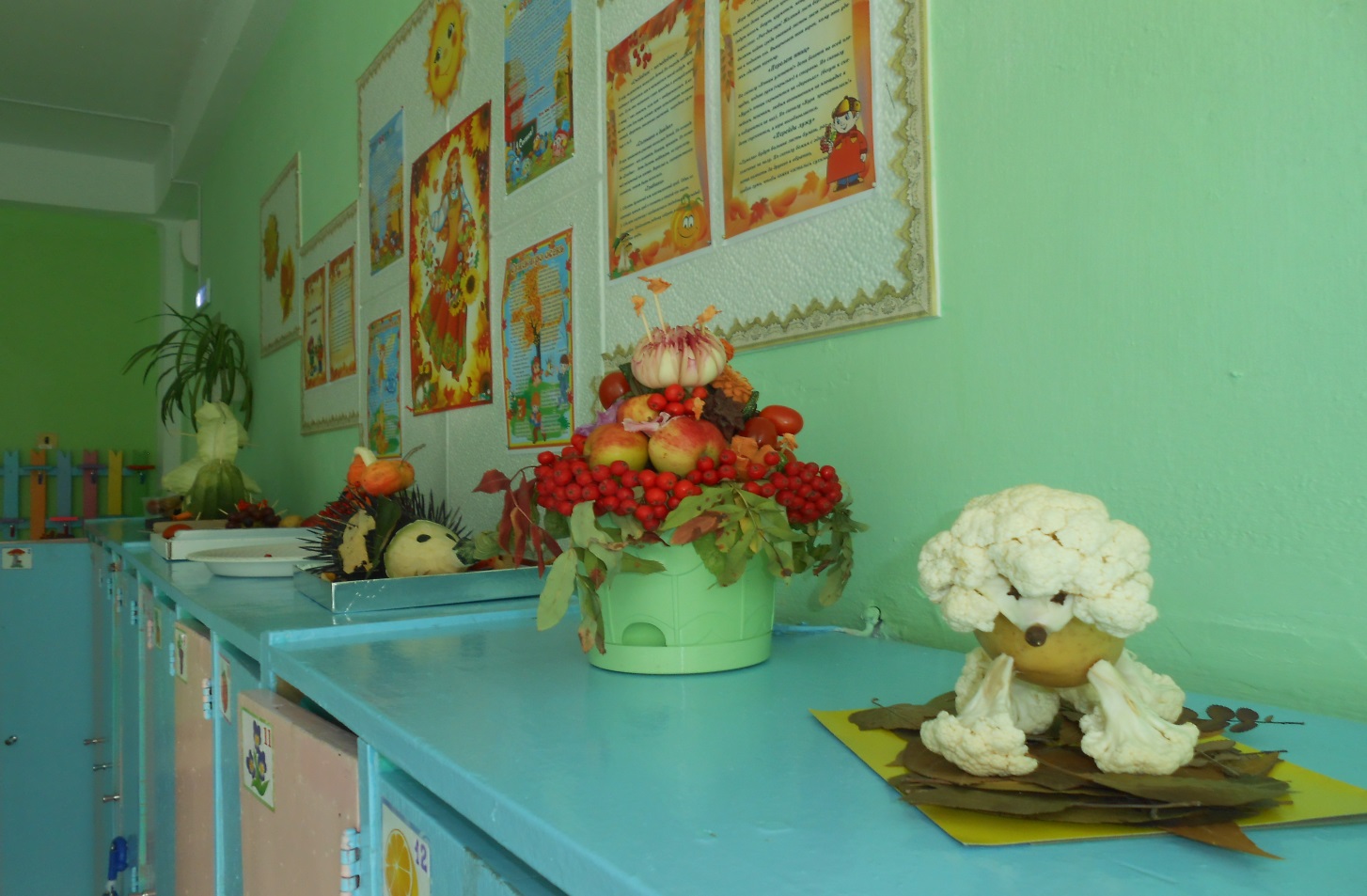 Творческие работы малышей:изобразительная деятельность
Лепка «Овощи и фрукты – полезные продукты»
Рисование«Засолим огурчики и помидорчики»
Аппликация «Поможем бабушке разложить овощи в мешочки»
«Весёлый урожай»«Мы корзиночки несём, дружно песенку поём:Урожай собирай и на зиму запасай…»